HOW TO WRITE AN ABSTRACT
Twitter: @URSymposium 
Facebook: Undergraduate Research Symposium
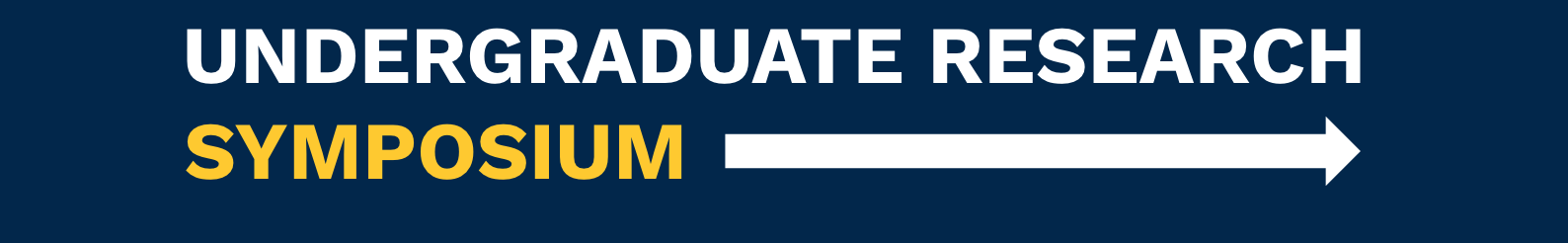 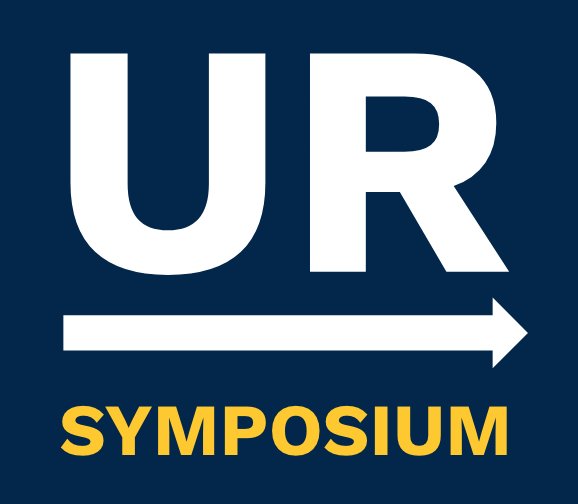 UNDERGRAD RESEARCH SYMPOSIUM
Who: Open to all undergraduates who are involved in research (on-campus or off-campus).
Why: To our knowledge, there is no other forum on campus open for undergraduate researchers of all disciplines to present their work except for the UROP symposium, which is limited to UROP students (freshmen and some sophomores).
What: An opportunity for undergraduate researchers to...
Showcase their work to peers and faculty members through poster presentations
Win travel awards that support costs associated with attending research conferences.
When: Friday, April 8th, 2022
Where: Atrium in the Willard H Dow Chemistry Building @ UM-Ann Arbor
[Speaker Notes: Jon]
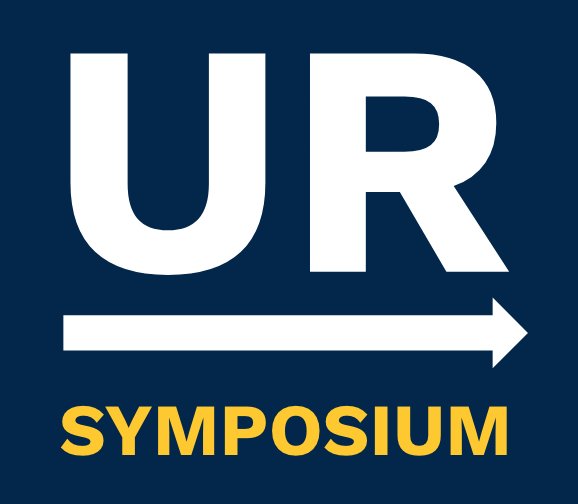 BACKGROUND: WHY ABSTRACTS?
“That is, while even the most skillful writing cannot turn bad science into good science, clear and compelling writing makes good science more impactful, and thus more valuable.” -Kevin W. Plaxco
[Speaker Notes: Being able to communicate the research that you are doing in a concise, clear format is very important to being a successful scientist of any discipline.  Due to the great diversity that is research, students need to be able to convey why their research is important, what they are doing, and their results to a wide audience and they need to be able to do so in a way that is fast and understandable.  That is why abstracts are important. 

Jon]
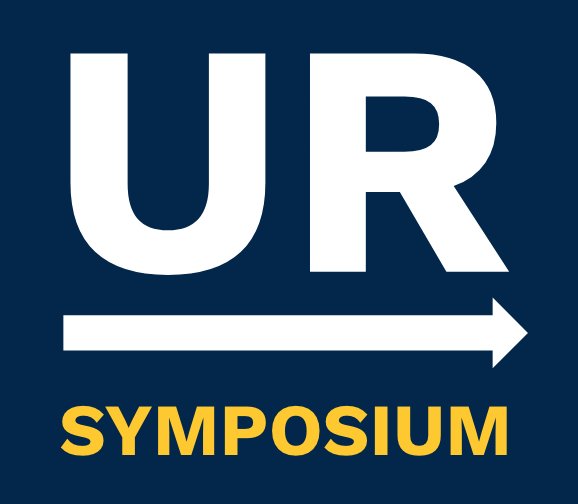 TYPES OF ABSTRACTS
DESCRIPTIVE
Background, minimal results 
*INFORMATIVE
Includes all relevant information in the paper: intro, importance, brief results, conclusion.
STRUCTURED - paragraph per section of information 
NON-STRUCTURED - no specific format to information flow 
*SEMI-STRUCTURED - sentence per section (1 paragraph)
[Speaker Notes: Jon]
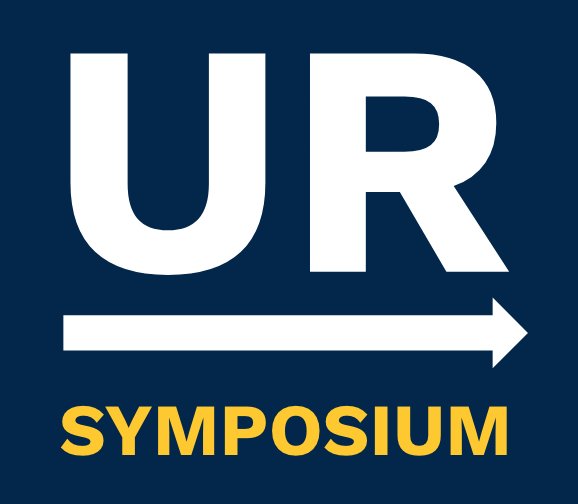 WORD CHOICE:
Concise 
Easy to understand: use common words over the complicated ones.
Few abbreviations 
Watch tense 
Use precise language
[Speaker Notes: Jon]
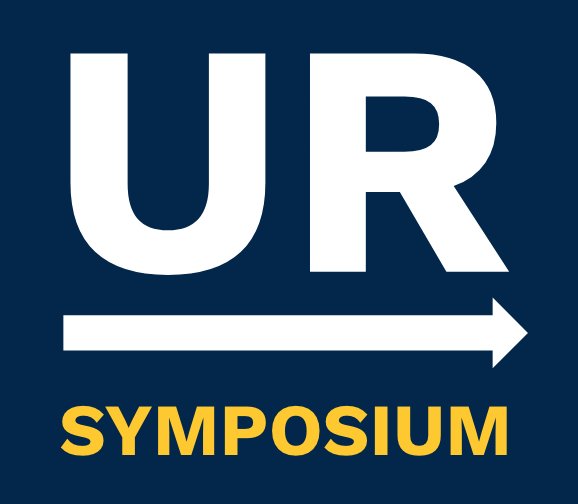 IN GENERAL: ELEMENTS TO INCLUDE
1. Motivation/problem statement: Why is your research/argument important? What practical,
scientific, theoretical or artistic gap is your project filling?

2. Methods/procedure/approach: What did you actually do to get your results? (e.g. analyzed 3 novels, completed a series of 5 oil paintings, interviewed 17 students)

3. Results/findings/product: As a result of completing the above procedure, what did you
learn/invent/create?

4. Conclusion/implications: What are the larger implications of your findings, especially for the
problem/gap identified previously? Why is this research valuable?
[Speaker Notes: Jon]
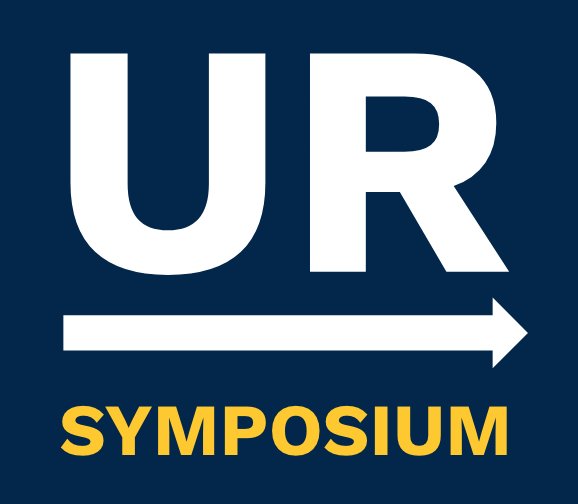 WRITING AN ABSTRACT IN 6 STEPS: Step 1
Step 1: Introduction. In one sentence, what’s the topic? Phrase it in a way that your reader will understand.

Example: There are many cookbooks that have banana bread recipes.
Adapted from: “How to write a scientific abstract in six easy steps”
[Speaker Notes: Drew]
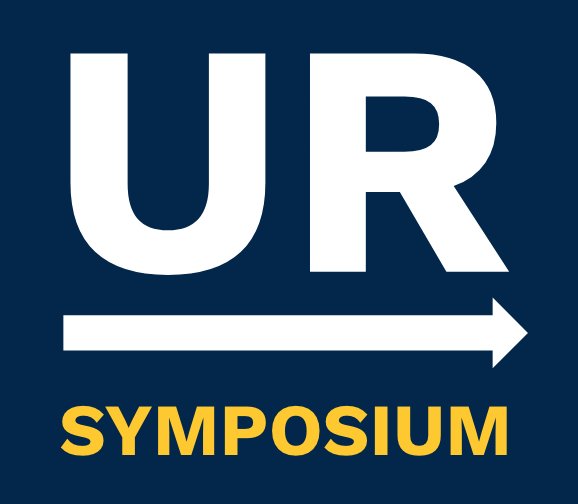 WRITING AN ABSTRACT IN 6 STEPS: Step 2
Step 2: State the problem you tackle. What’s the key research question?
If you can’t summarize your thesis/paper/essay in one key question, then you don’t yet understand what you’re trying to write about (Which is OKAY!). 
Keep working at this step until you have a single, concise (and understandable) question.
Example: However, it is hard to know which recipe to follow.
Adapted from: “How to write a scientific abstract in six easy steps”
[Speaker Notes: Hannah]
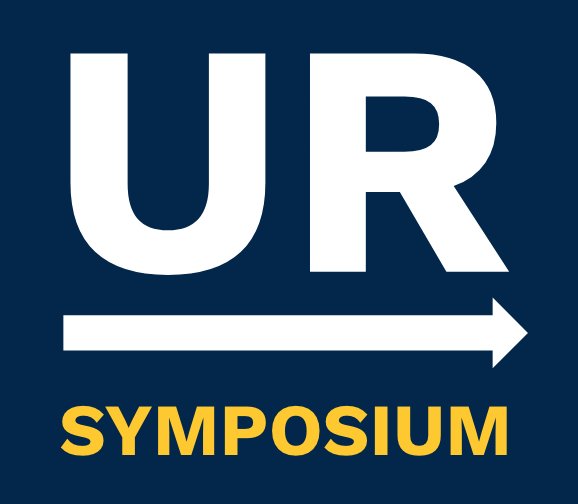 WRITING AN ABSTRACT IN 6 STEPS: Step 3
Step 3: Summarize (in one sentence) why nobody else has adequately answered the research question yet. 
Don’t cover all the various ways in which people have tried and failed
Explain that there’s this one particular approach that nobody else tried yet (hint: it’s the thing that your research does): phrase it in such a way that it’s clear it’s a gap in the literature.
Example: It is arduous to make every banana bread and relying on reviews of recipes can be untrustworthy due to differing taste preferences of the reviewer.
Adapted from: “How to write a scientific abstract in six easy steps”
[Speaker Notes: Hannah]
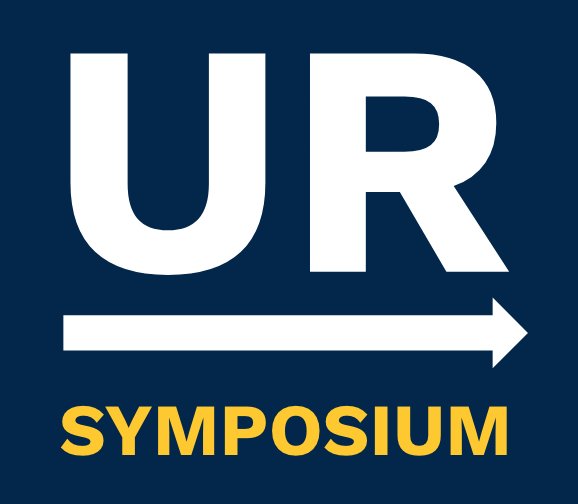 WRITING AN ABSTRACT IN 6 STEPS: Step 4
Step 4: Explain, in one sentence, how you tackled the research question. 
What’s your big new idea?
what’s the new perspective you have adopted?
What’s your overall view on the question you introduced in step 2?)
Example: Herein, we made 100 different banana bread recipes and had 3 individuals bake and rate each recipe.
Adapted from: “How to write a scientific abstract in six easy steps”
[Speaker Notes: Katelyn]
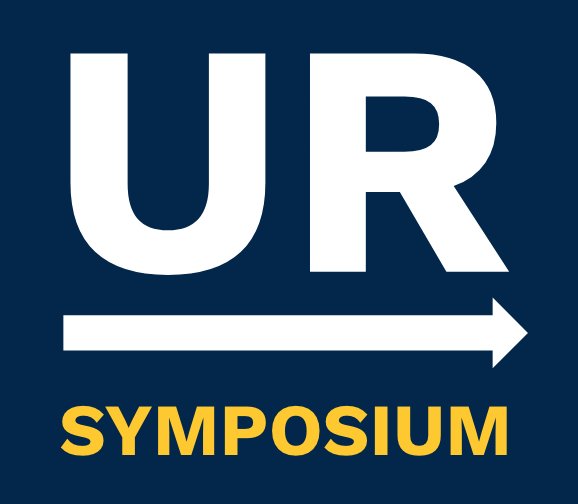 WRITING AN ABSTRACT IN 6 STEPS: Step 5
Step 5: In one sentence, how did you go about doing the research that follows from your big idea.
Did you run experiments? Build a piece of software? Carry out case studies?
Don’t overdo it – we’re still looking for a sentence that you could read aloud without having to stop for breath.
The word ‘abstract’ means a summary of the main ideas with most of the detail left out.
Example: Each baker rated each recipe on a scale of 1–5 in four different categories: taste, appearance, difficulty and a comparative analysis of taste and difficulty.
Adapted from: “How to write a scientific abstract in six easy steps”
[Speaker Notes: Katelyn]
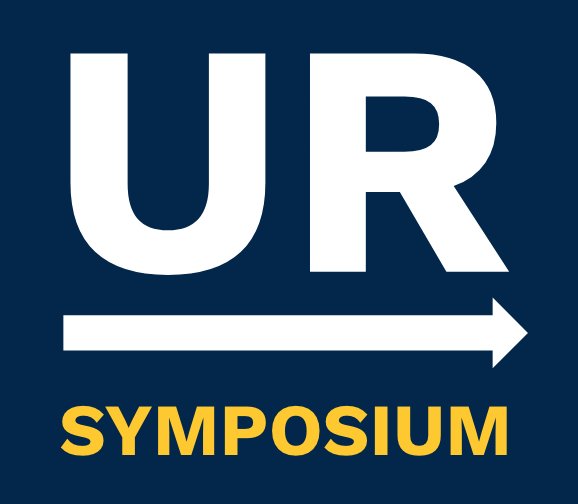 WRITING AN ABSTRACT IN 6 STEPS: Step 6
Step 6: As a single sentence, what’s the key impact of your research?
Here we’re not looking for the outcome of an experiment: We’re looking for a summary of the implications. 
What does it all mean? 
Why should other people care? 
What can they do with your research.
Example: This study will help bakers chose which banana bread recipe they should follow and will help inform the design of future recipe review studies.
Adapted from: “How to write a scientific abstract in six easy steps”
[Speaker Notes: Katelyn]
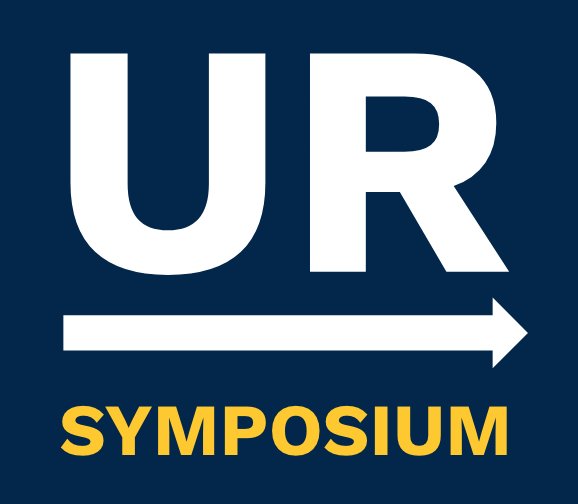 WRITING AN ABSTRACT IN 6 STEPS: All together
There are many cookbooks that have banana bread recipes.                  However, it is hard to know which recipe to follow. It is arduous to make every banana bread and relying on reviews of recipes can be untrustworthy due to differing taste preferences of the reviewer. Herein, we made 100 different banana bread recipes and had 3 individuals bake and rate each recipe. Each baker rated each recipe on a scale of 1–5 in four different categories: taste, appearance, difficulty and a comparative analysis of taste and difficulty. This study will help bakers chose which banana bread recipe they should follow and will help inform the design of future recipe review studies.
110 words- yours will likely be longer as the research is more complex (and real!)
Adapted from: “How to write a scientific abstract in six easy steps”
[Speaker Notes: Marwa]
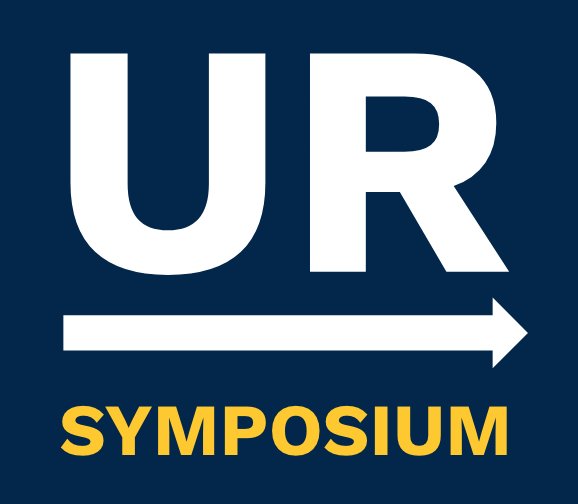 URS APPLICATION
SUBMISSION PROMPT: 
Please copy and paste your research abstract in the text box below. Abstracts are due February 25th, 2022. (250 word limit) *

What are we looking for?
Between 150-250 words
Describes your research project concisely and accurately
An indication of how far along you intend to be by the symposium (note that projects at all stages can be presented on)
[Speaker Notes: Marwa]
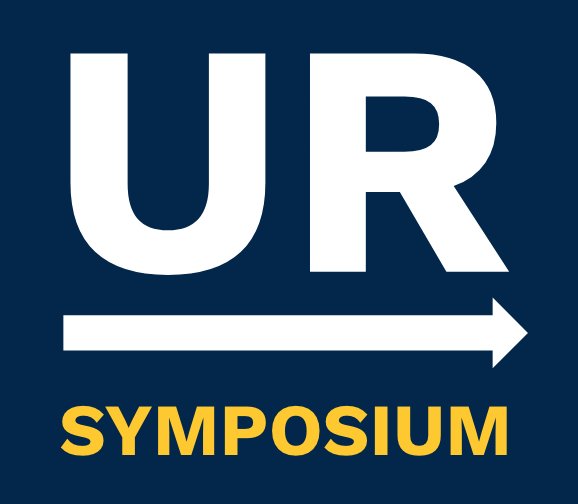 Abstract Writing Resources
The writing centers throughout the campuses have peers and advisors who are
great resources for aid in editing abstracts!

UM Ann Arbor: Sweetland Writing Center
UM Dearborn: Writing Center
UM Flint: Marian E. Wright Writing Center
[Speaker Notes: Marwa]
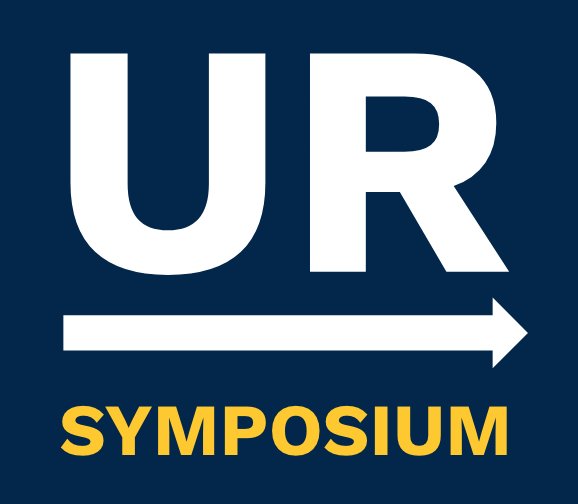 Importance of scientific communication:
https://www.youtube.com/watch?v=JKog0lk3DXo
https://www.youtube.com/watch?v=ECic_pHHJIc
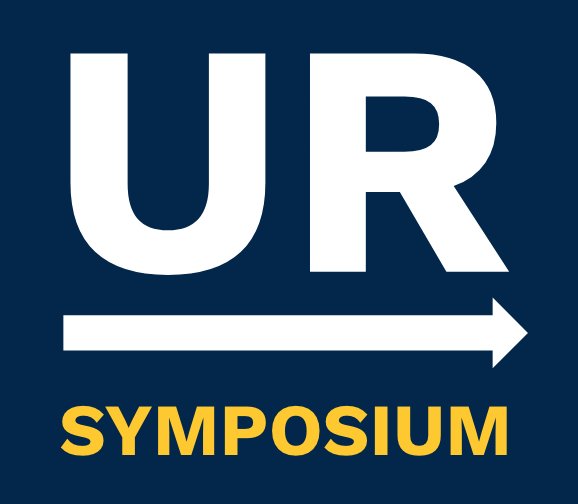 THANK YOU!

QUESTIONS??
[Speaker Notes: How you learned about this workshop& symposium: which department]